Forms
CSS
Wygląd form można znacząco ulepszyć za pomocą CSS. W celu zastosowania CSS na konkretnym formie użyjemy wyboru za pomocą atrybutu z poprzedniej lekcji.

input[type=text]
Padding
Dodaje przestrzeń pomiędzy wartością wpisywaną a formem.
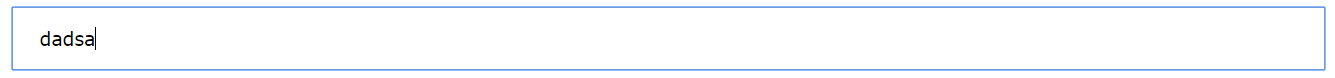 Box-sizing
Pozwala na dodanie padding i border do rozmiarów elementu. Przyjmuje wartości:
content-box	- nie uwzględia padding i border
border-box - uwzględnia padding i border
CSS Search
input[type=text] {
    width: 100%;
    box-sizing: border-box;
    border: 2px solid #ccc;
    border-radius: 4px;
    font-size: 16px;
    background-color: white;
    background-image: url('searchicon.png');
    background-position: 10px 10px; 
    background-repeat: no-repeat;
    padding: 12px 20px 12px 40px;
}
Rozsuwanie po kliknięciu
input[type=text] {    transition: width 0.4s ease-in-out;}input[type=text]:focus {    width: 100%;}
resize
Pozwala na zablokowanie możliwości zmiany przez użytkownika rozmiaru okna form. Przyjmuje wartości:

None - użytkownik nie może zmienić rozmiaru okna	
Both - użytkownik może zmieniać okno w dwóch wymiarach
Horizontal - szerokość	
Vertical - wysokość
cursor
.nesw-resize {cursor: nesw-resize;}.ns-resize {cursor: ns-resize;}.nw-resize {cursor: nw-resize;}.nwse-resize {cursor: nwse-resize;}.no-drop {cursor: no-drop;}.none {cursor: none;}.not-allowed {cursor: not-allowed;}.pointer {cursor: pointer;}.progress {cursor: progress;}.row-resize {cursor: row-resize;}.s-resize {cursor: s-resize;}.se-resize {cursor: se-resize;}.sw-resize {cursor: sw-resize;}.text {cursor: text;}.url {cursor: url(myBall.cur),auto;}.w-resize {cursor: w-resize;}.wait {cursor: wait;}.zoom-in {cursor: zoom-in;}.zoom-out {cursor: zoom-out;}
.alias {cursor: alias;}.all-scroll {cursor: all-scroll;}.auto {cursor: auto;}.cell {cursor: cell;}.context-menu {cursor: context-menu;}.col-resize {cursor: col-resize;}.copy {cursor: copy;}.crosshair {cursor: crosshair;}.default {cursor: default;}.e-resize {cursor: e-resize;}.ew-resize {cursor: ew-resize;}.grab {cursor: grab;}.grabbing {cursor: grabbing;}.help {cursor: help;}.move {cursor: move;}
.n-resize {cursor: n-resize;}.ne-resize {cursor: ne-resize;}